ECON 411Public Sector EconomicsPowerPoint Material2020
J. Fred Giertz
Institute of Government and Public Affairs and Department of Economics
University of Illinois at Urbana
Online Lecture 4—March 27, 2020
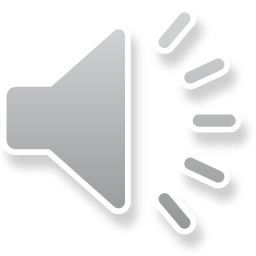 Redistribution to “Poor”
What does it mean to be poor
Income
Consumption
Poverty vs. inequality
Poverty--relative and absolute
U. S. vs. world
U. S. over time
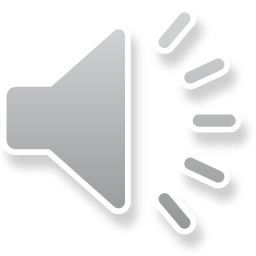 Defining Poverty
Poverty gap--$172 billion in 2018
Sum of the difference between actual income and poverty threshold for all people in poverty in the U. S.
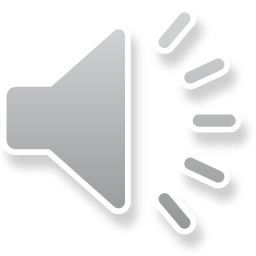 Poverty Numbers
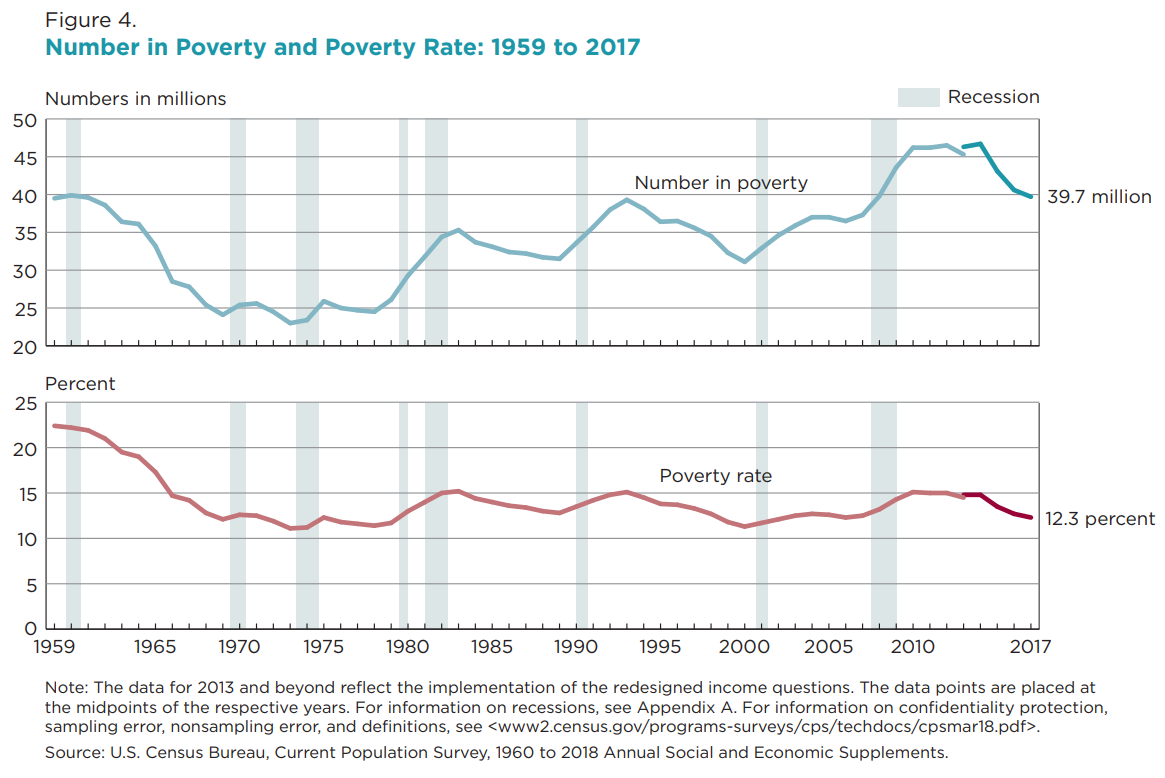 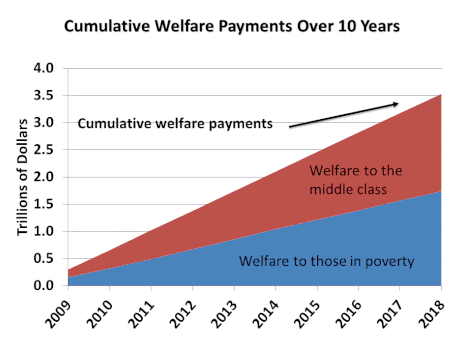 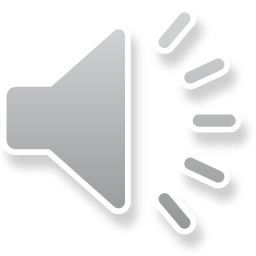 Income Transfer Mechanism
Guaranteed income —100 percent phase out
“Negative income tax”—Guaranteed income with a phase out
Wage subsidy with no phase out
Wage subsidy with phase out
Categorical notches
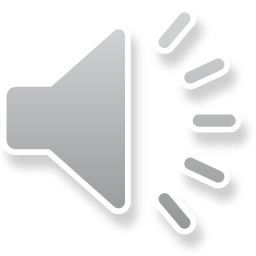 Income Transfer Options
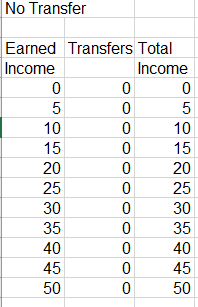 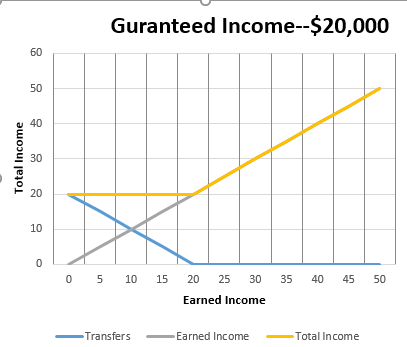 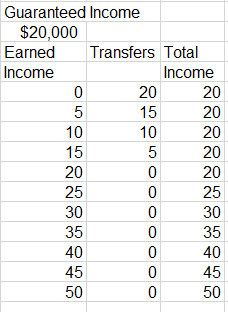 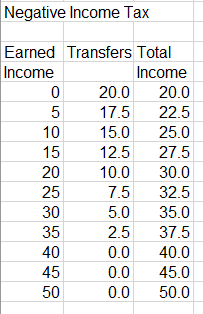 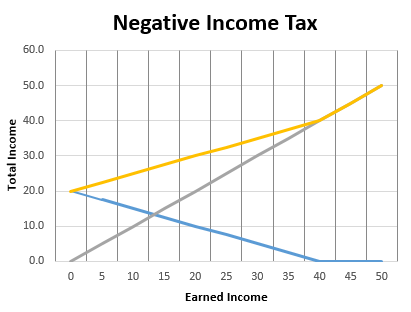 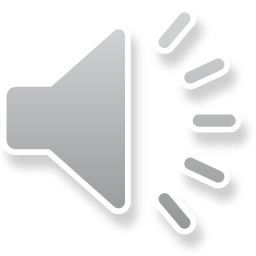 Income Transfer Options (continued)
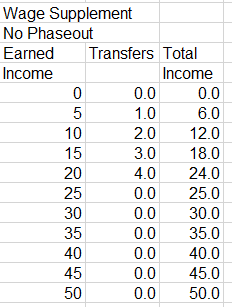 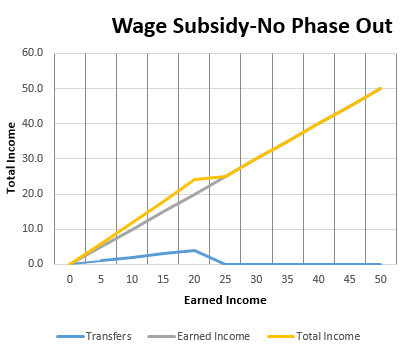 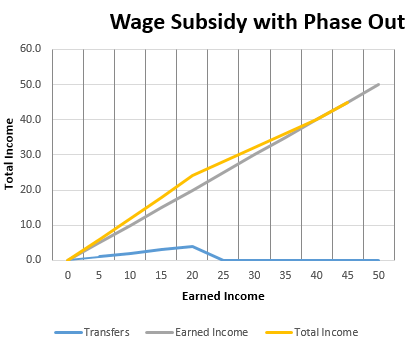 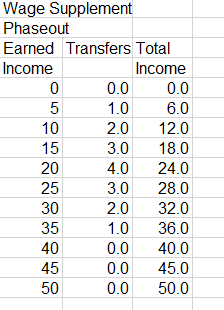 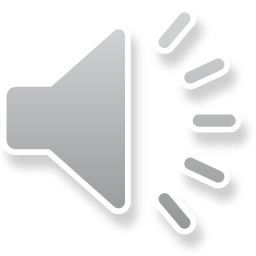 Impact on work effort
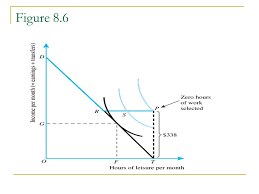 AFDC to TANF
Cash benefits for no more than 5 years
After two years, able bodies must work or take part in training
Block grants to states
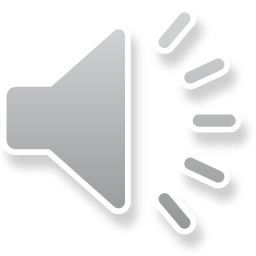 Notches—Not Phase with Categorical Programs
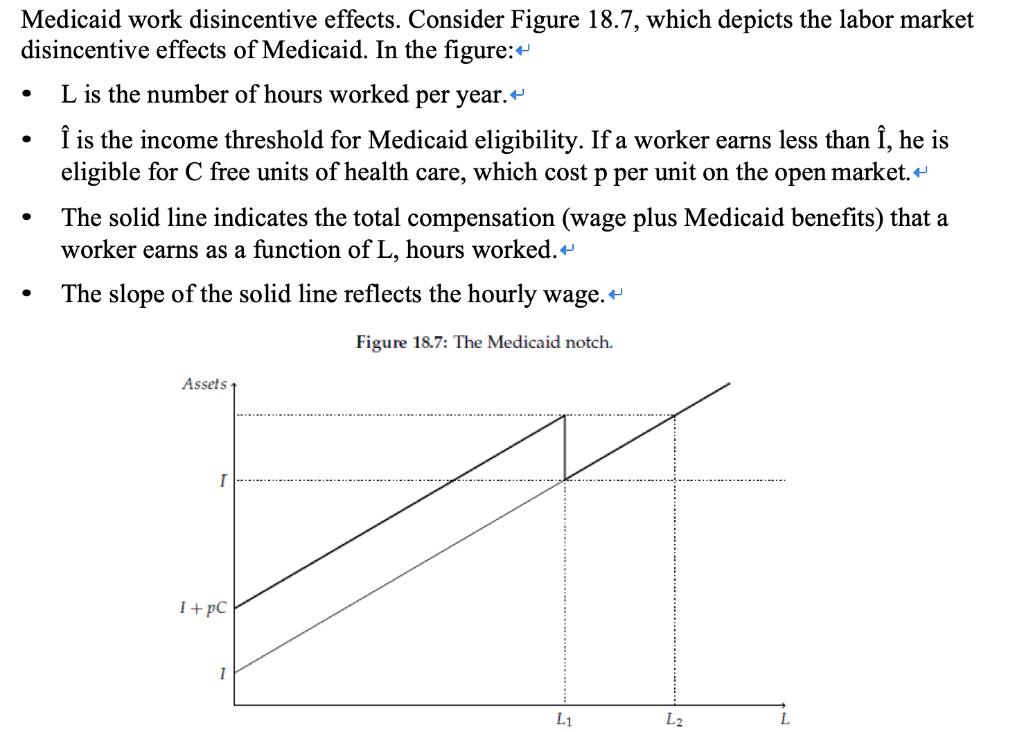 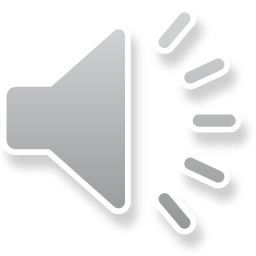